WELCOME
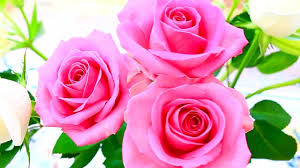 PRESENTED BY
Mitali Halder  
Assistant Teacher 
Dumuria High School
CLASS:EIGHT.
Subject: English 2nd paper
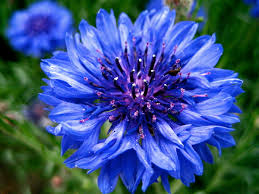 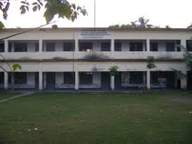 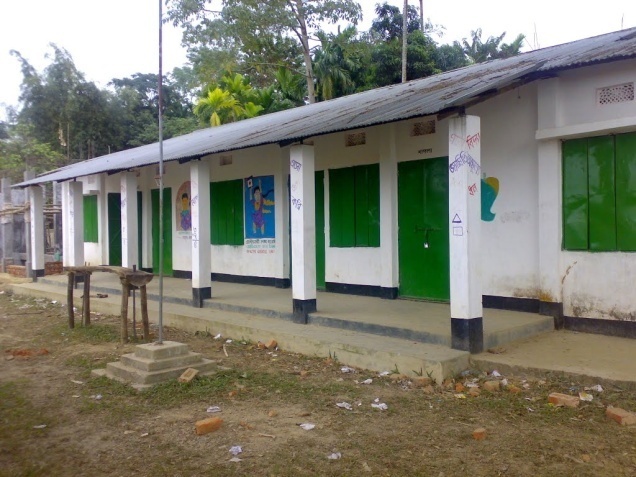 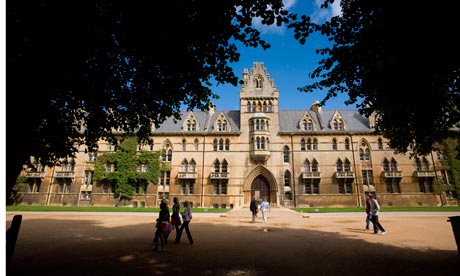 1.Primary school   2.high school 	3. university.
Read the sentences carefully and tell. What is the difference among the sentences ?
1. Helal studied at the primary school. 2. He is studying at the high school.
3. He will study  at the university.
The difference among the sentences is the action time of verb.
What do you mean by action time of verb?
Yes, action time of verb means ‘Tense’
Today our lesson is ‘TENSE’
Tense is the form in which a verb is used to express when an action is, was or will be performed.
Tense denotes the time of verb.
Learning Outcomes
After completing  the class students will be able to 


	1. learn kinds of tense.
   2. write sentences in deferent form of          Present tense.
Bogura
District
Joypurhat District
Dhaka District
Future
Future
Present
Bus stop
Bus stop
Bus stop
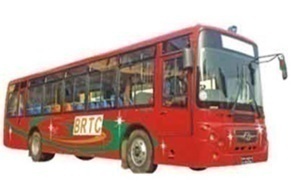 The position of the Bus in different time
Past
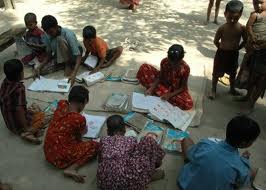 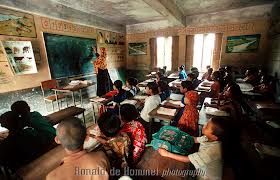 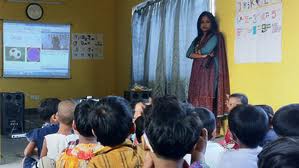 1990
1.past
2015
2. Present
2020
3. Future
What do you see here?
Find out differences among the pictures and note down it’s time of action
Remember it easily
Each tense is classified into four and these are
Present
Past
Future
1. Indefinite
1. Indefinite
1. Indefinite
2. Continuous
2. Continuous
2. Continuous
3. Perfect
3. Perfect
3. Perfect
4. Perfect
 Continuous
4. Perfect
 Continuous
4. Perfect
 Continuous
Today we will learn
‘The use of Present Indefinite Tense’
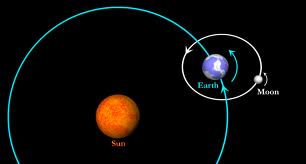 Present Indefinite
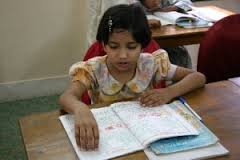 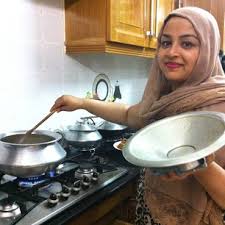 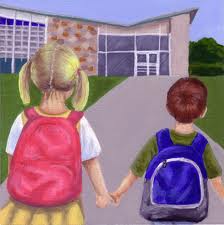 Habitual fact
Universal truth
Present indefinite tense means a verb used for universal truth, habitual fact, the action that is usual and the action that takes place regularly.
Definition of Present indefinite tense.
Structure of Present Indefinite
Subject
Present Form of Verb
Object
The girl	         eats 	               rice
I 		 eat	 	rice
She		     eats	 	rice
Popy	 eats	 	rice
You have to keep it in your mind that if you see these words in any sentence such as
Sometimes, often, generally, normally, regularly, properly, hardly, scarcely, barely,   rarely, that is present indefinite tense
Example: He hardly comes here
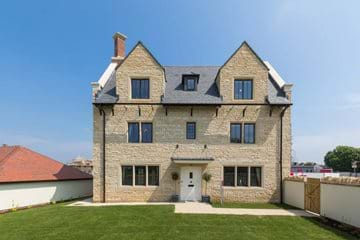 Home work
Use where s /es will be used after the verb or  not from the bellow sentences.
The cows live on grass.
Her hair look black.
Our parents love us very much.
He use Doel laptop to make conents.
THANKYOU
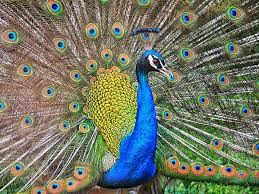